Defina a visão de manejo inicial
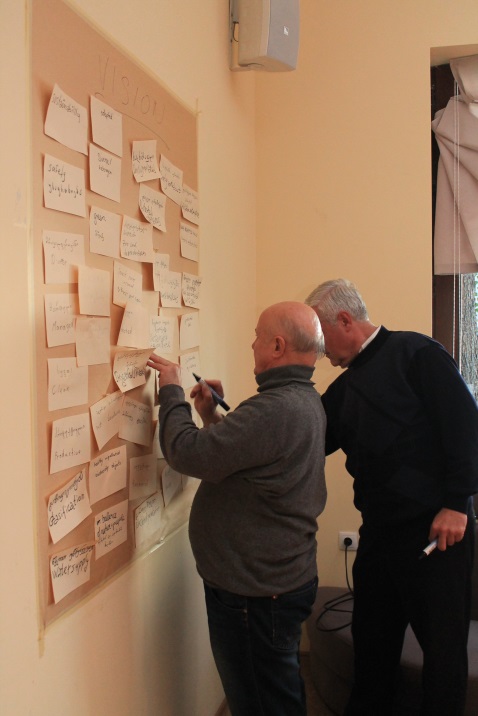 © Christina Lehmann 2014
Fase I
Preparação e conceitualização inicial 
Passo 4
Créditos e condições de uso
© Centre for Econics and Ecosystem Management, 2014
	O Centre for Econics and Ecosystem Management recomenda fortemente que esta apresentação seja dada por especialistas familiarizados com o processo da gestão adaptativa em geral (especialmente como desenvolvidos  pelas Parcerias das Medidas de Conservação dos Padrões Abertos para as Práticas de Conservação), bem como o método MARISCO si.
Você é livre para compartilhar esta apresentação e adaptá-la para o seu uso sob as seguintes condições:
Você deve atribuir o trabalho da forma especificada pelos autores (mas não de forma a sugerir 
         que estes  o apoiam, ou  a maneira que você usa a obra).
Você não pode utilizar esta obra para fins comerciais.
Se você alterar, transformar ou ampliar esta obra, você deve remover o logo do Centre for
         Econics and Ecosystem Management, e você pode distribuir a obra resultante somente sob as 
         mesmas ou semelhantes condições que este.
Esse material foi criado sob a liderança e responsabilidade de Prof. Dr. Pierre Ibisch e Dr. Peter Hobson, co-diretores do Centre for Econics and Ecosystem Management, o qual foi juntamente estabelecido por Eberswalde University for Sustainable Development e Writtle College. Compare: Ibisch, P.L. & P.R. Hobson (eds.) (2014): The MARISCO method: Adaptive MAnagement of vulnerability and RISk at COnservation sites. A guidebook for risk-robust, adaptive, and ecosystem-based conservation of biodiversity. Centre for Econics and Ecosystem Management, Eberswalde (ISBN 978-3-00-043244-6). 195 pp. – A apresentação de PowerPoint foi criada por Jamie Call, Christina Lehmann e Pierre Ibisch, e traduzida para o português por Sara Silva de Oliveira. Os autores dos gráficos e fotografias são indicados nos slides correspondentes. Apoiado pelo Deutsche Gesellschaft für Internationale Zusammenarbeit (GIZ) GmbH em nome de Bundesministerium für wirtschaftliche Zusammenarbeit und Entwicklung (BMZ).
2
4. Defina a visão inicial de manejo
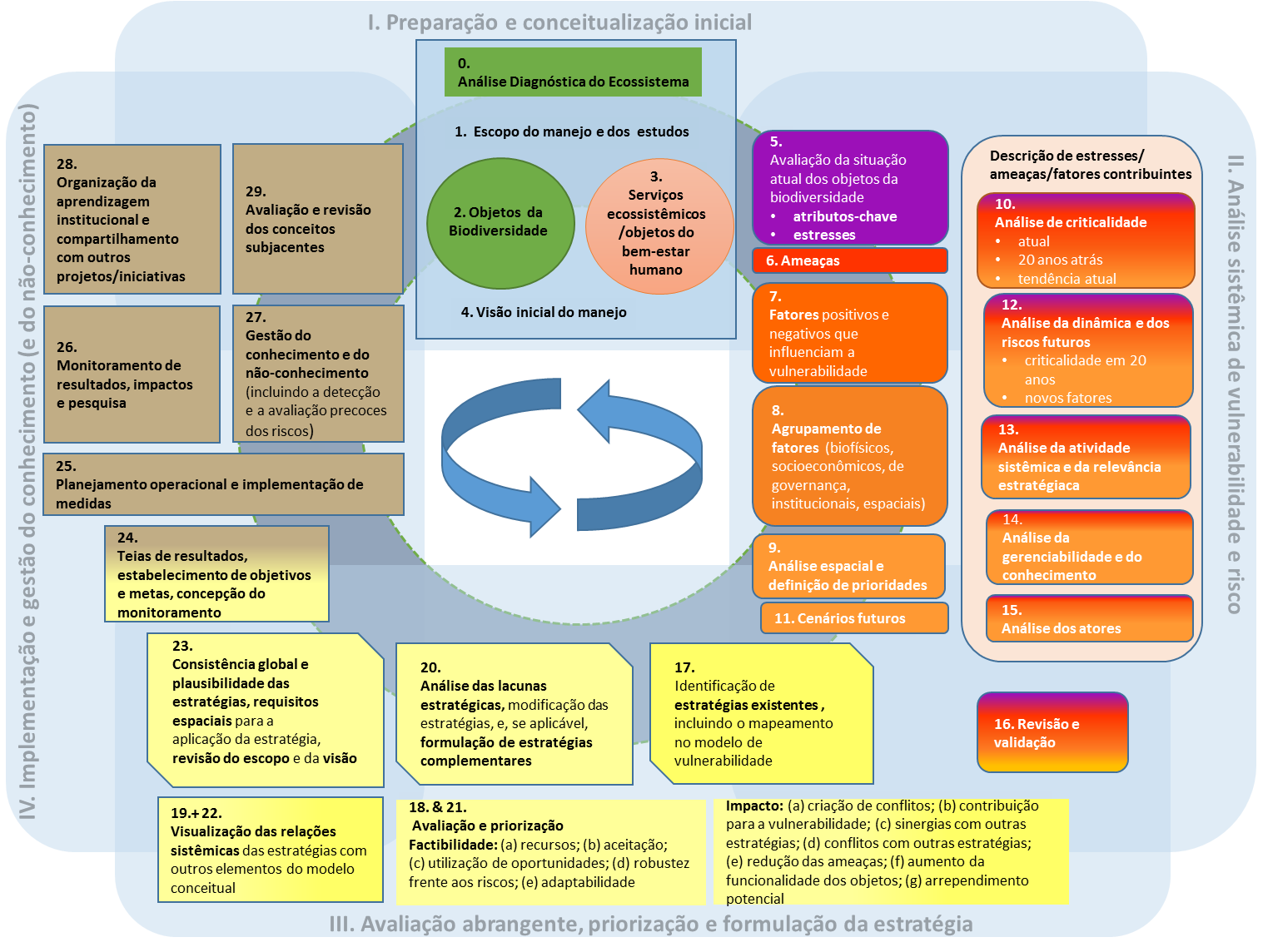 3
4. Defina a visão inicial de manejo
Objetivos de aprendizado
4
4. Defina a visão inicial de manejo
Sumário
O que significa a definição da visão inicial de manejo? 

Por que nós definimos a visão inicial de manejo?

Como nós definimos a definição inicial de manejo?

Dicas Práticas
5
4. Defina a visão inicial de manejo
O que significa a definição da visão inicial de manejo?
Primeira formulação do futuro ideal de manejo e a condição da área de interesse e resultados desejados

A inclusão de ideias concretas e aspecto importantes
Visão
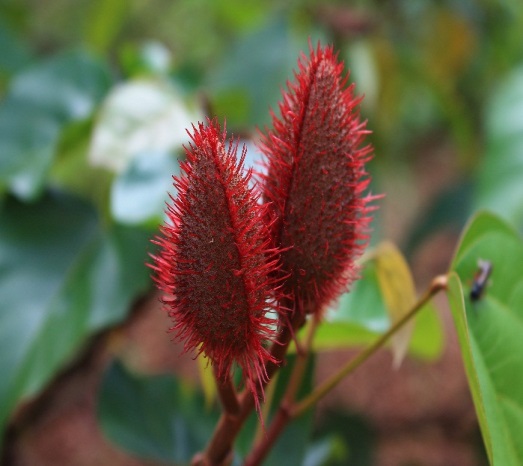 © Christina Lehmann 2014
6
4. Defina a visão inicial de manejo
[Speaker Notes: Pictures: Christina Lehmann 2014]
Por que nós definimos a visão inicial de manejo?
Ajuda a orientar as atividades, as metas e objetivos de manejo
Estimular os pensamentos estratégicos consensuais os quais constroem a linha de base (baseline) para a formulação da meta
Resultado: Um começo mais efetivo e mais fácil para uma situação detalhada e análise de vulnerabilidade na “Fase II”
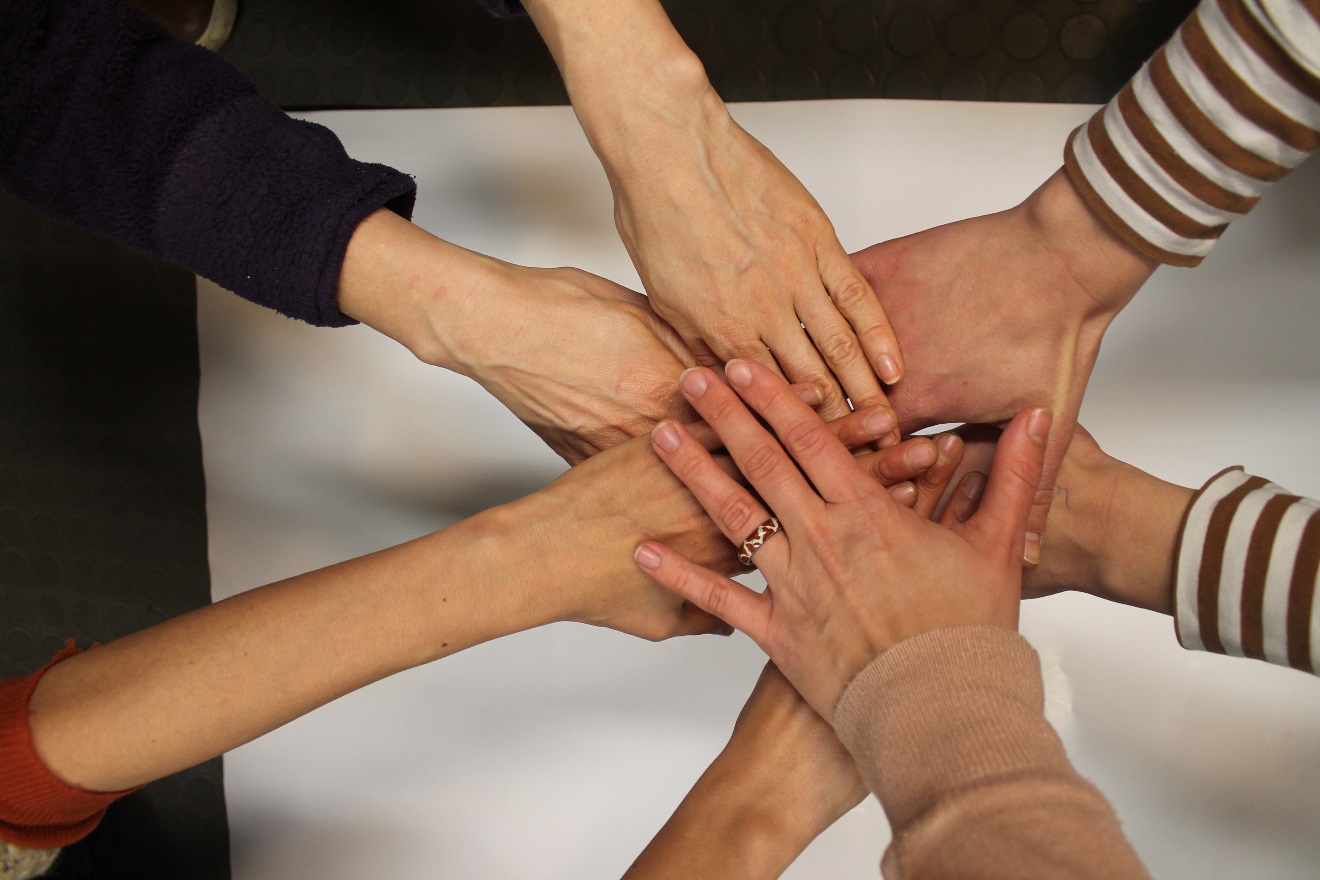 © Christina Lehmann 2015
7
4. Defina a visão inicial de manejo
[Speaker Notes: Platzhalter – to be replaced! Picture: http://www.plm-verlag.de/unternehmen/kooperationspartner/index.php]
Como nós definimos a definição inicial de manejo?
Ajustamento dos resultados de busca ideais
Visão ≠ Meta/Objetivo
  Não deve ser prescritivo (sem linha do tempo ou resultados), mas aberto e encorajador.
A formulação de condições ideais para a biodiversidade e bem-estar humano  o empenho para o melhor resultado
Reflexão da abordagem holística    todos os aspectos podem ser considerados
Recomendação: Registre os acordos sobre as visões de manejo em um pôster para ser visto até o planejamento e/ou revisão da visão estiverem completos.
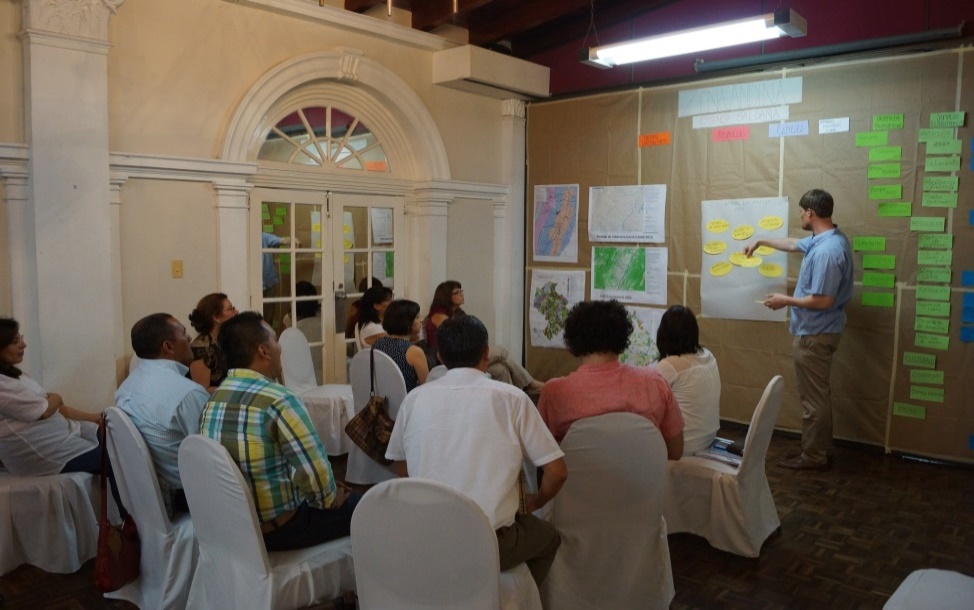 © Pierre Ibisch 2014
8
4. Defina a visão inicial de manejo
[Speaker Notes: Pictures: Christina Lehmann 2014]
Dicas Práticas
Visões podem ser escritas como pequenos parágrafos completos, sentenças e marcadores.
Manter a visão visível por todo o resto da primeira oficina tão quanto à segunda 
Um pequeno intervalo para reflexão e trocas deveria permitir isso
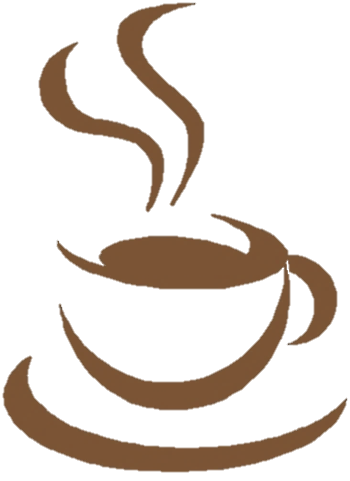 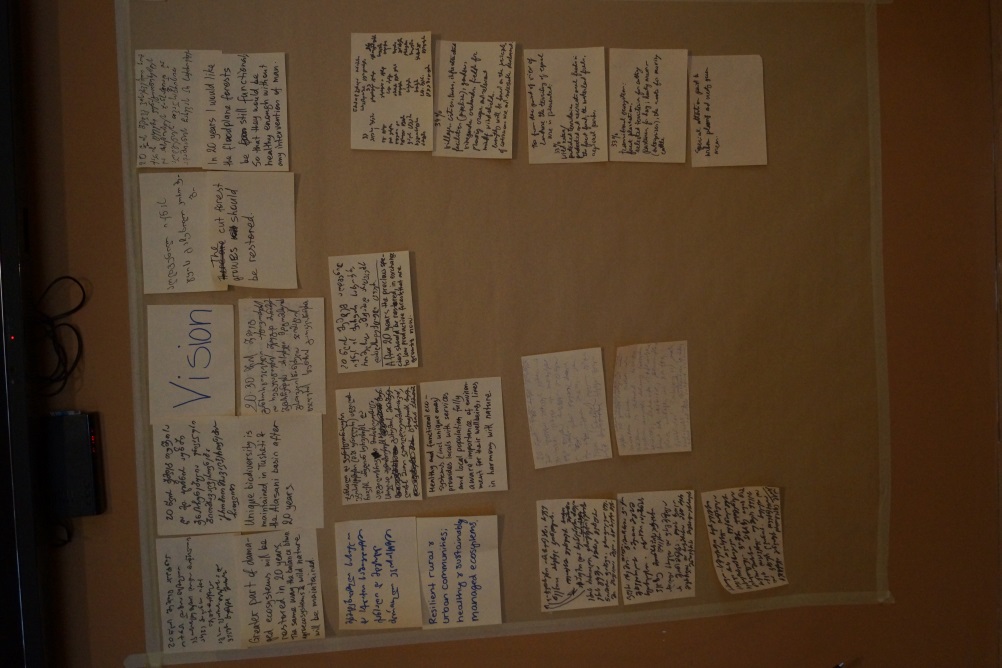 © Microsoft
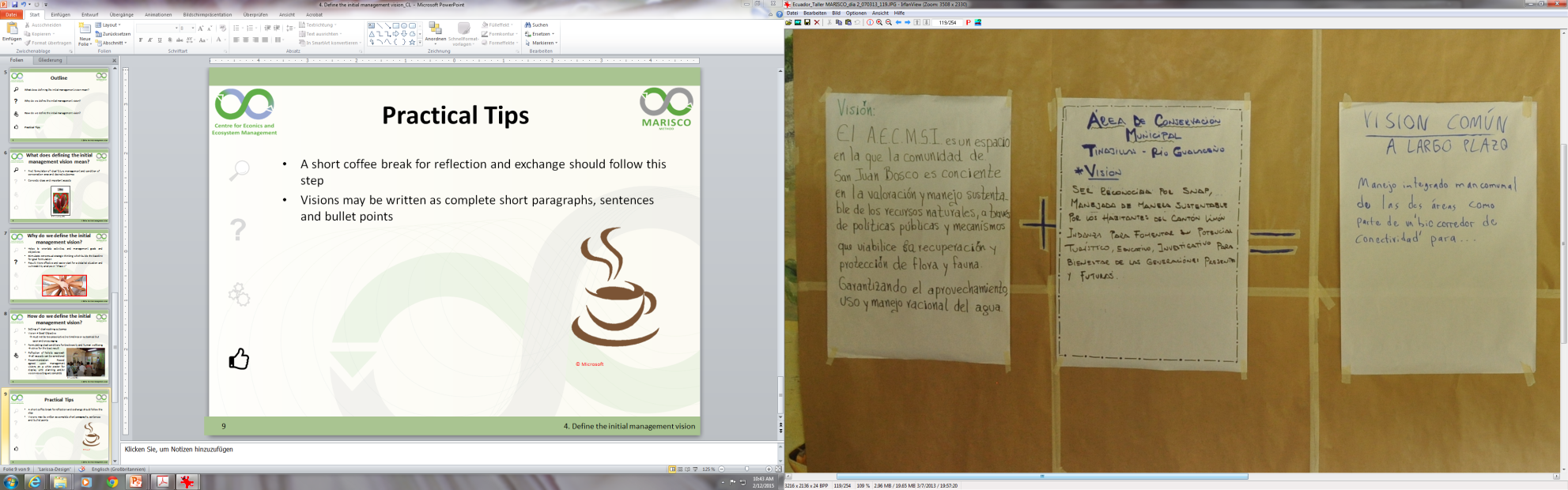 © Pierre Ibisch 2014
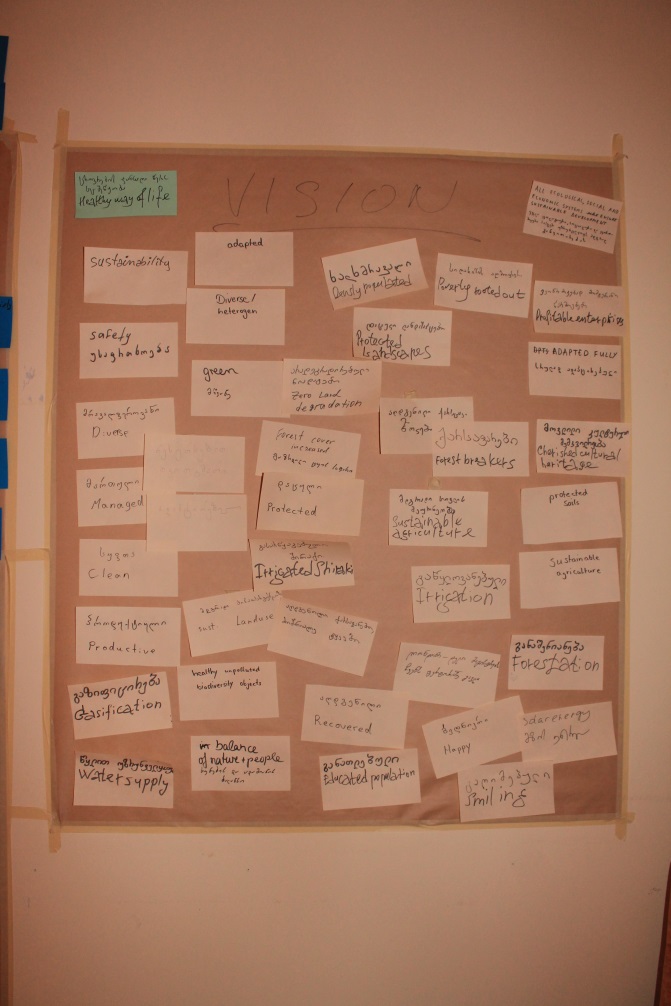 © Christoph Nowicki 2013
© Christina Lehmann 2014
9
4. Defina a visão inicial de manejo